Samordnare regioninternt arbete för att förebygga psykisk ohälsa och suicid 2020-2021
Nytt uppdrag med bakgrund i avsaknad av regionintern strateg för samordning av frågor inom förebyggande Psykisk ohälsa och suicid samt uppmärksammande av risker för psykisk ohälsa under coronapandemin. 

Utvecklingsstrateg Anna Frisk tillträdde på deltid i oktober 2020.

Placering från 1 januari 2021 i Folkhälsoenheten Hälso-sjukvårdspolitiska avdelningen
Forts. uppdrag Samordnare regioninternt arbete för att förebygga psykisk ohälsa och suicid 2020-2021
Mandat: 
Regionövergripande beslut tas av RD efter beslutsunderlag/förslag till beslut från samordnaren och avstämning med berörda verksamheter och strateger.
Rätt att sammankalla och samordna berörda verksamheter och stabsfunktioner
Avgränsningar:
Det ingår inte i uppdraget att ansvara för kontakterna med kommunerna, vilket sköts av regional utveckling.
Dokumentation och rapportering:
Uppföljningar i HSN och RS, redovisning via uppföljning LUP, Bidra till uppföljning av handlingsplan psykisk hälsa, Suicidpreventiv handlingsplan och antistigmaprojekt.
Finansiering: 
Nationella satsningsmedel Uppdrag psykisk hälsa enl beslut SVOM och handlingsplan psykisk hälsa samt projektmedel Antistigma (FoHM)
Regionintern referensgrupp psykisk hälsa
Verksamhetsföreträdare, Folkhälsoenheten samt övriga berörda strateger, Samordnare psykisk hälsa och kommuner unga och skola RU.
Styrgrupp:
Politiskt råd för folkhälsa
Bevaka och tillse att arbetet bedrivs i linje med utvecklingen av en god och nära vård inkl patientkontrakt
Aktuellt just nu
Prioriterade aktiviteter avstämda med regionöverläkare och chef hälso-sjukvårdspolitiska avdelningen
Projekt antistigma, psykisk hälsa och suicid.
Sammankalla referensgrupp psykisk hälsa 
Genomgång av planer och styrdokument
Stimulansmedel psykisk hälsa – regioninterna medel
Samsjuklighetsutredningen – enkät – samordna intervju
ÖK psykisk funktionsnedsättning

Många fler frågor pockar på: ex ofrivillig ensamhet, uppföljning vårdkontakter i tid före suicid, efterlevandestöd, ungas och äldres psykiska hälsa
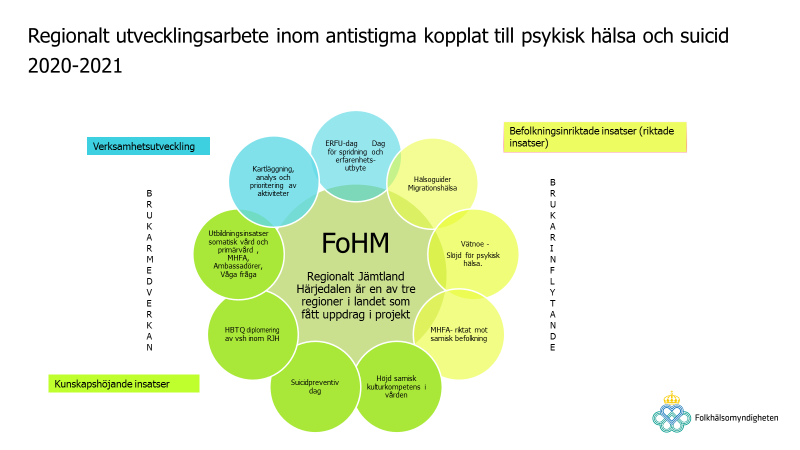 Malin Emmesjö anställd som operativ resurs för projektet 2021
Vad är antistigma
 psykisk hälsa?
Folkhälsomyndighetens arbete för psykisk hälsa 
och suicidprevention
Anna Frisk utvecklingsstrateg tel 063-142414 anna.frisk@regionjh.se
Malin Emmesjö operativ resurs projekt antistigma tel 073-822 76 91 malin.emmesjö@regionjh.se